“MUSEO DE PALEONTOLOGÍA EJIDO FAVELA, A.C.”
Dir. Elizabeth Dávila García. Pintora Artes Plásticas. 
Sr. Eliseo Ángel Villegas Juárez. Instructor En Módulo De Agricultura Orgánica.
LOCALIZACIÓN
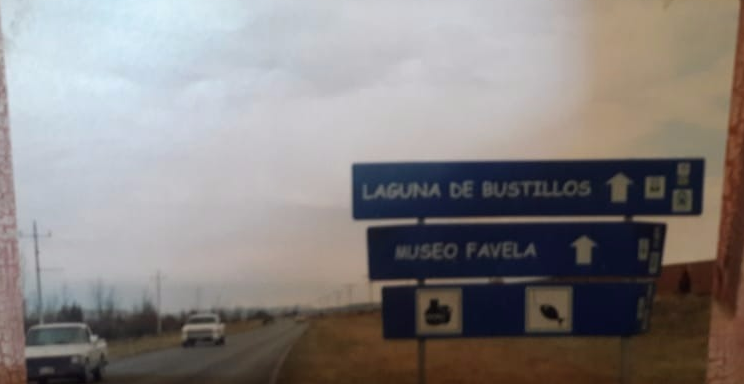 LOCALIZACIÓN
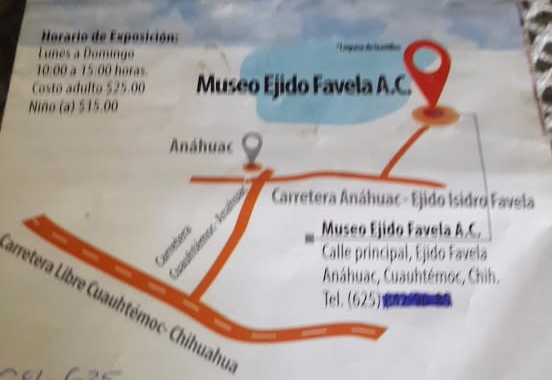 museo
Se encuentra en actividad desde hace 10 años aproximadamente
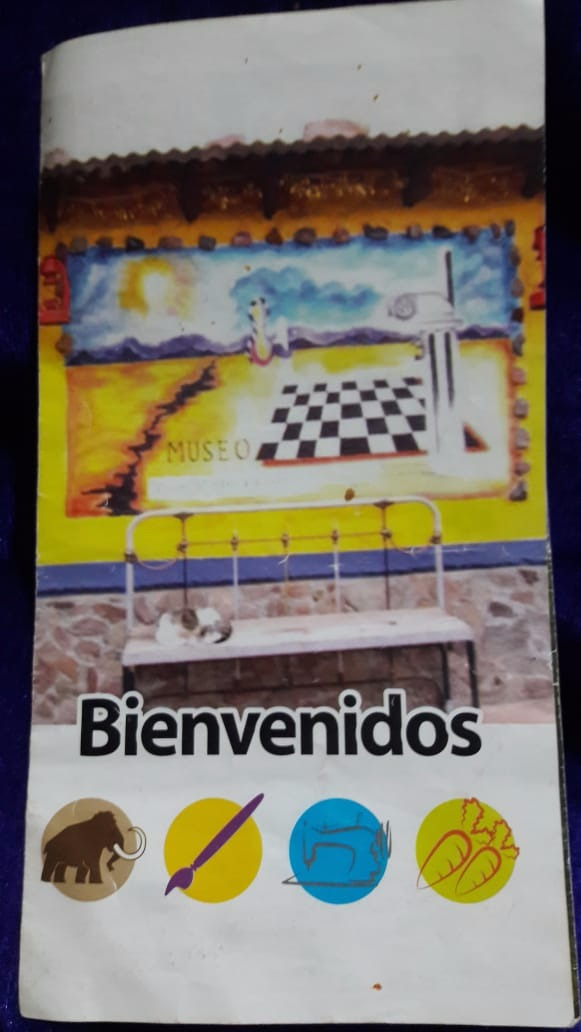 ENTRADA DEL MUSEO
CONTENIDO
Colección de fósiles
Minerales
Restos arqueológicos (figuras talladas en piedra)
Módulo de Agricultura biointensiva
COLECCIÓN DE FÓSILES
Principalmente de mamut, pero también cuenta con fósiles marinos como amonites, ostras, gasterópodos, erizos de mar, etc.
COLECCIÓN DE FÓSILES
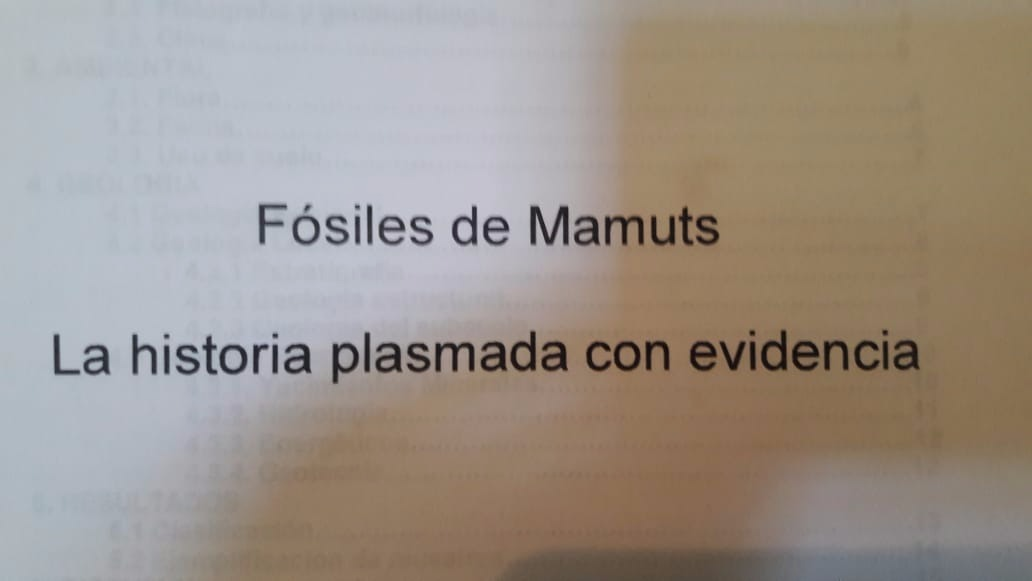 COLECCIÓN DE FÓSILES
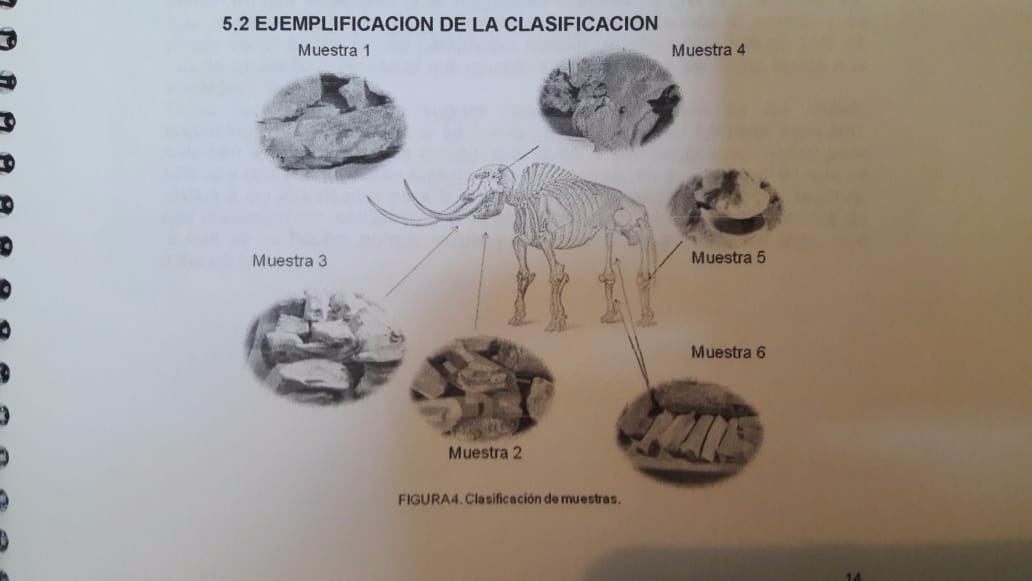 COLECCIÓN DE FÓSILES
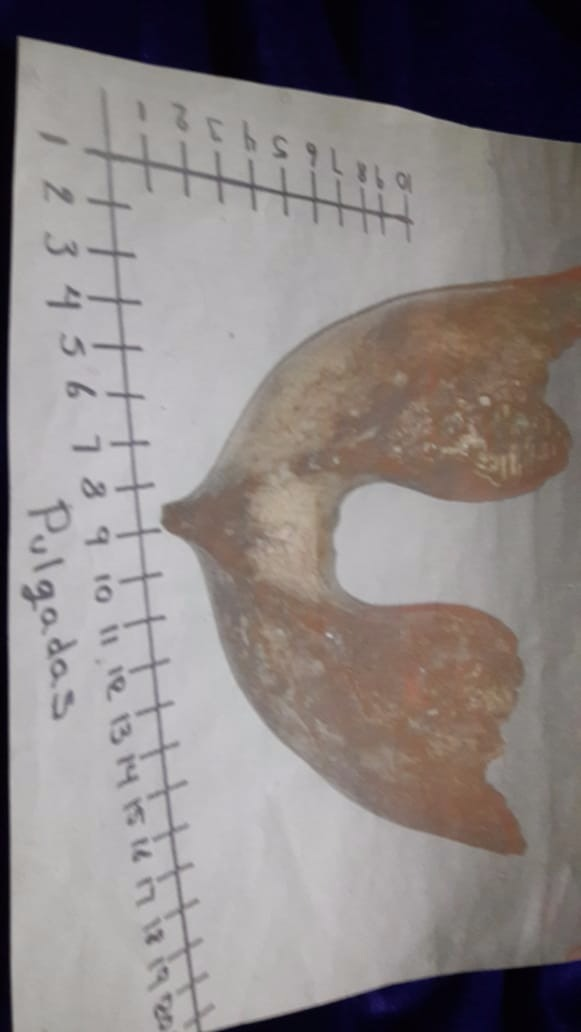 Mandíbula inferior de mamut
COLECCIÓN DE FÓSILES
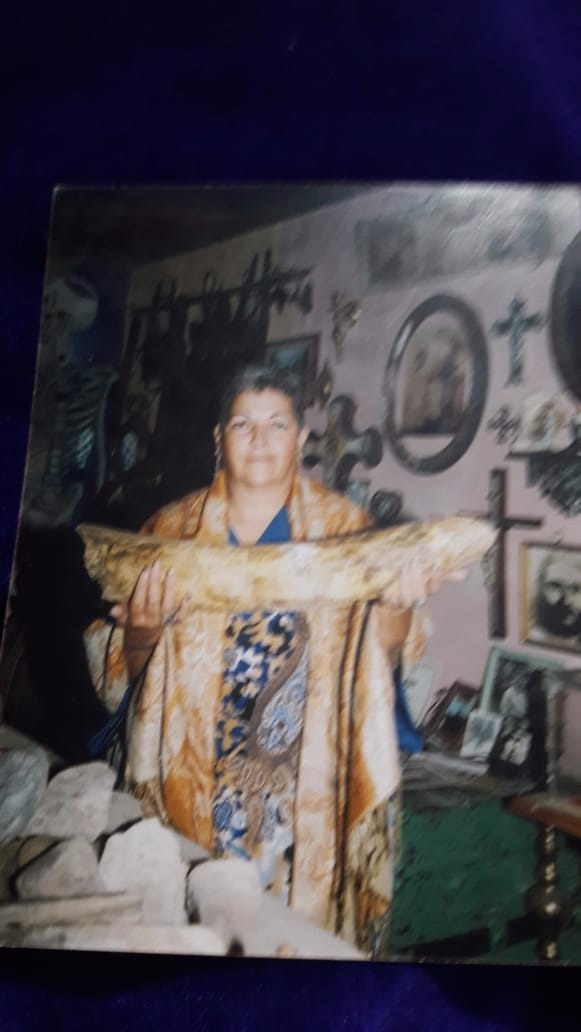 Defensa de mamut (colmillo)
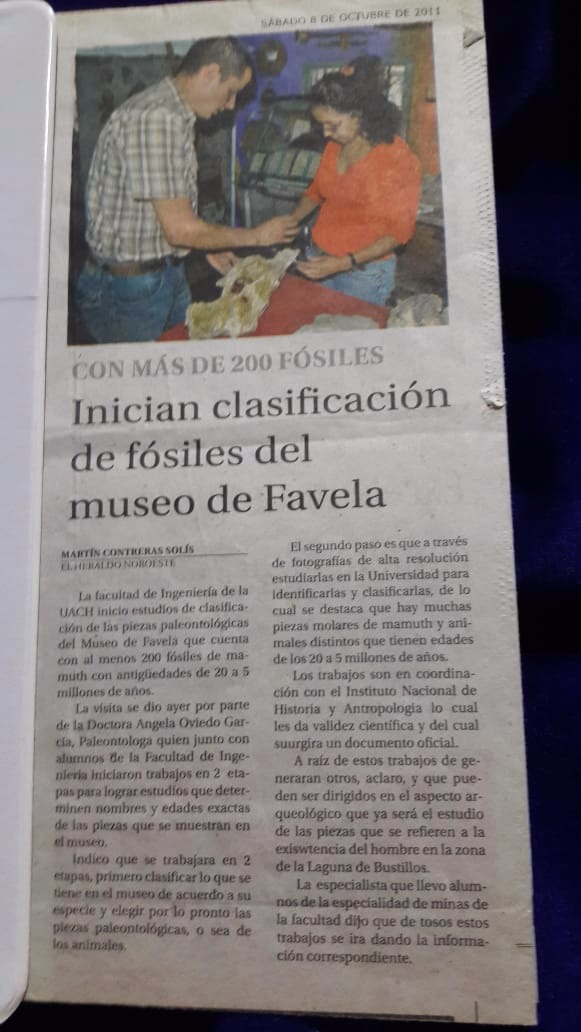 Clasificación DE FÓSILES
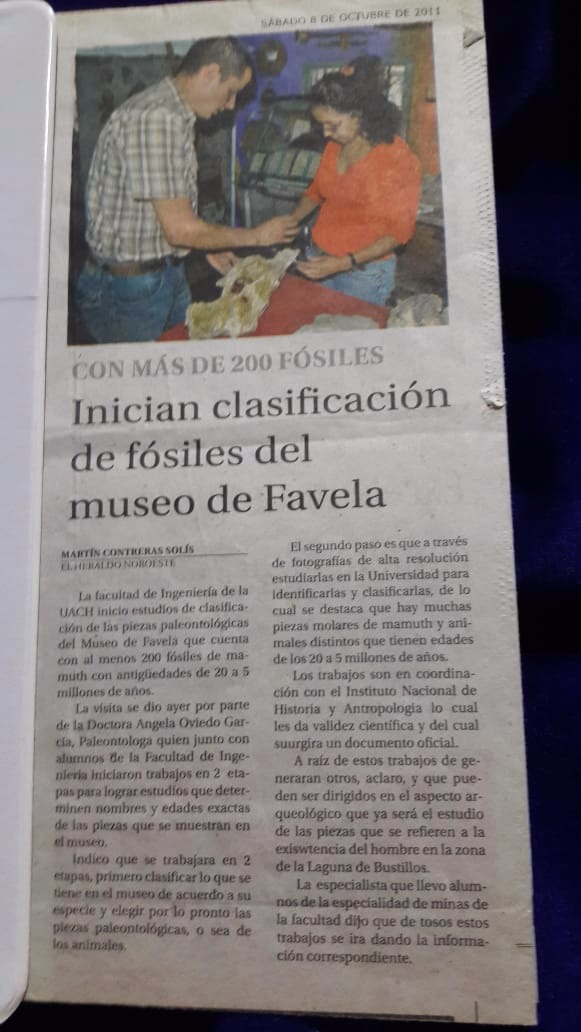 Clasificación DE FÓSILES
Existe un inventario paleontológico del 2008 avalado por el INAH-Chihuahua en colaboración con la UACH por la Dra. Angélica Oviedo García
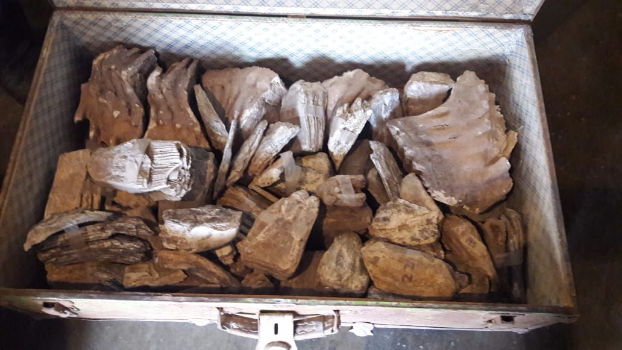 COLECCIÓN DE FÓSILES
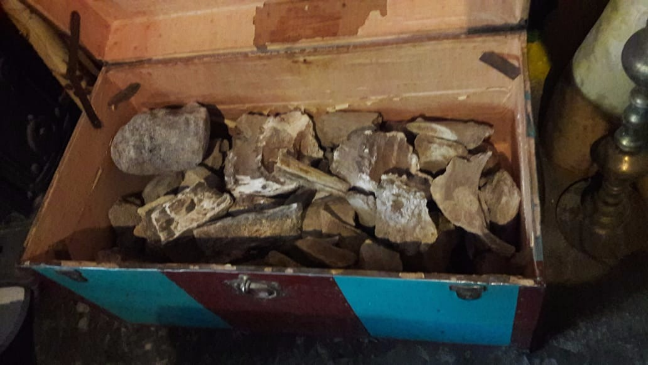 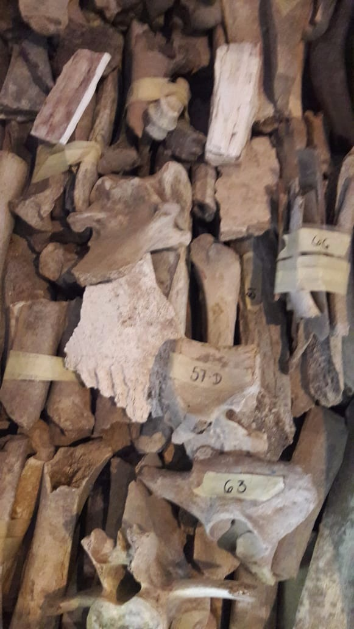 Gran cantidad de restos de mamut
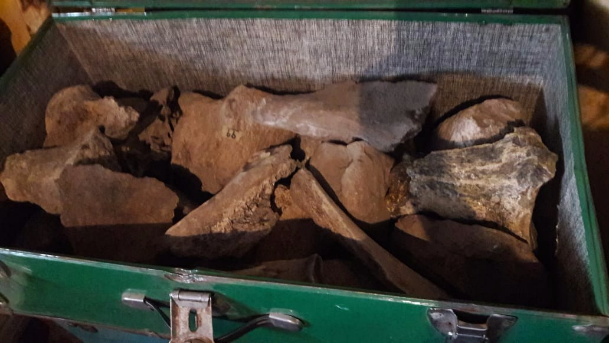 PÚBLICO QUE RECIBE
Escuelas y Público en General
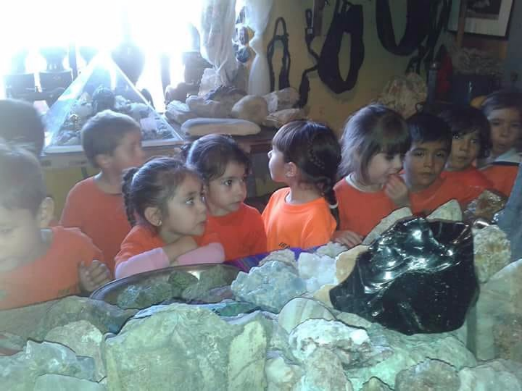 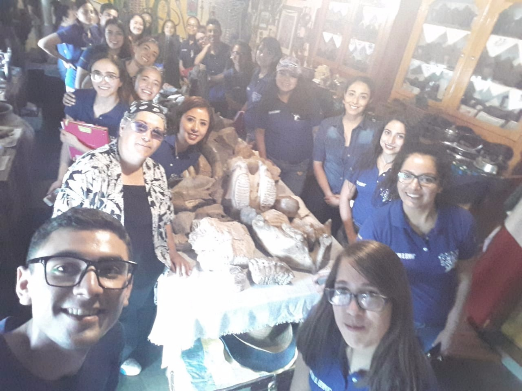 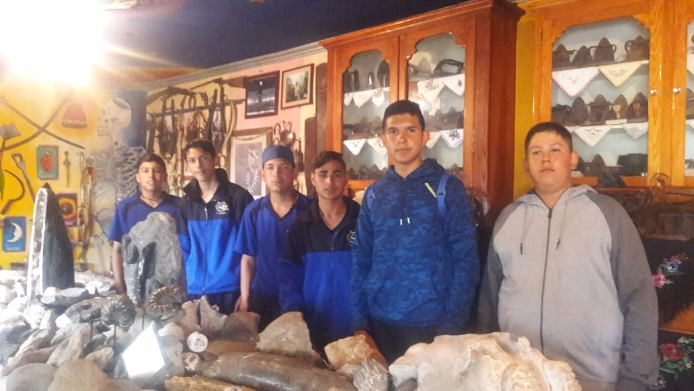